Clockwise torques are positive (+), anti-clockwise are negative (-)  (Arbitrary)
 = rFsin
Torque equilibrium - the sum of all torques is zero
5.25 N
F = ?
2.15 m
5.82 m
How to set up torque equilibrium:
Pick a point to torque about.
Express all torques:
±rF ± rF ± rF… = 0
+ is CW, - is ACW
r is distance from pivot
Do math
F = 1.94 N (mech. adv.)
Whiteboards
Simple Torque Equilibrium
1-4
Find the missing distance.  Torque about the pivot point.
315 N
87.5 N
12 m
r = ?
43  m
Find the missing force.  Torque about the pivot point.  
(Be careful of the way the distances are marked)
F =  ?
1.5 m
6.7 m
34 N
6.2 N
Find the missing Force.  Torque about the pivot point.
512 N
481 N
2.0 m
3.1 m
4.5 m
F = ?
360 N
Find the missing force.  Torque about the pivot point.
27.5 N
F = ?
35.0 cm
102 cm
186 cm
12.2 N
-15.3 N (down, not up as we guessed)
Example: The uniform beam is 6.00 m long.  The box is 2.00 m from the left side, the person is 1.00 m from the right side.  What does F have to be to support the beam if it is exerted 4.10 m from the left side?
71.0kg
16.0kg
42.0kg
F = ?
1230 N
Whiteboards
Less Simple Torque Equilibrium
1-3
The uniform beam is 8.00 m long.  The person is 2.10 m from the right side.  What distance must the force of 1900 N be exerted from the left side to hold up the beam?
56.0 kg
38.0kg
F = 1900. N
2.49 m from the left side
A 7.00 m long uniform beam has a mass of 43.0 kg.  A 64.0 kg person is standing 2.00 m from the left side, and a 52.0 kg person is standing 1.00 m from the right side.  What is the tension in the cable on the right side?  Pretend that the beam is all at its middle.  (3.50 m from the side)
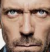 64.0 kg
52.0 kg
T = ?
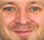 7.00 m
43.0 kg
828 N
The 14.0 kg beam is uniform and 4.20 m long.  The 11.0 kg beam is 3.30 m long, and the 18.0 kg box is 1.20 m wide.  How far from the left side must the 263 N supporting force be exerted?
18 kg
11.0 kg
14.0 kg
x = ?
263 N
3.15 m
72.0 kg Dad sits 1.20 m from the center of the seesaw, and Keenan sits 3.40 m from the center to balance.  What is Keenan’s mass?
72.0 kg
m =
1.20 m
3.40 m
25.4 kg